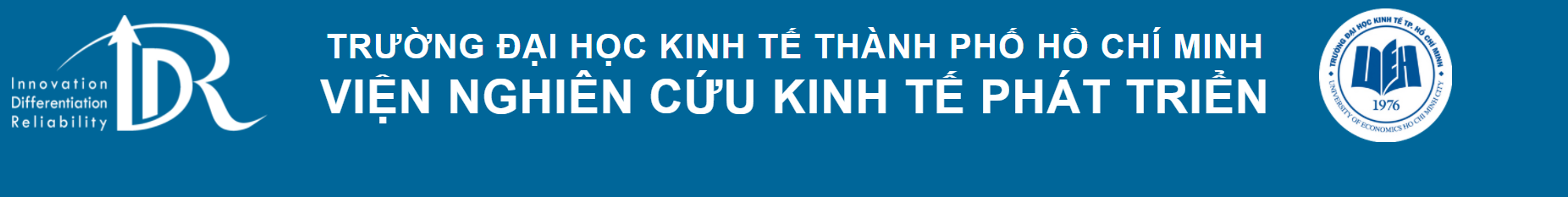 PHÁT TRIỂN CÔNG NGHIỆP THẾ MẠNH, DỊCH VỤ THƯƠNG MẠI VÀ DU LỊCH TỈNH ĐẮK NÔNG 
THỜI KỲ 2021-2030, TẦM NHÌN ĐẾN NĂM 2050
23/09/2021
NỘI DUNG BÁO CÁO
CÔNG NGHIỆP THẾ MẠNH
PHÁT TRIỂN THƯƠNG MẠI
CƠ HỘI CHO DU LỊCH
I. CÔNG NGHIỆP THẾ MẠNH
1. TIÊU CHÍ ĐÁNH GIÁ
Môi trường hoạt động của doanh nghiệp: Chính sách thương mại; Môi trường đầu tư; Chế độ tài chính; Cơ cấu doanh nghiệp; Năng lực sản xuất công nghiệp. 
Hoạt động của doanh nghiệp: Chiến lược kinh doanh của doanh nghiệp; Trình độ khoa học công nghệ; Khả năng tiếp cận công nghệ và đổi mới công nghệ hiện có; Năng suất lao động; Chi phí sản xuất và quản lý; Đầu tư cho nghiên cứu, triển khai, thương hiệu, kiểu dáng công nghiệp. 
Sản phẩm và thị trường: Thiết kế sản phẩm; Chất lượng sản phẩm; Chủng loại sản phẩm; Tiềm năng thị trường; Khả năng cạnh tranh.
Hiệu quả kinh tế - xã hội: Tỷ trọng của sản phẩm tạo ra trong GRDP; Đóng góp vào nguồn thu ngân sách; Tạo hiệu ứng dây chuyền đến sự phát triển các ngành công nghiệp khác, hoặc có tác động lôi kéo các ngành khác phát triển theo; Góp phần gia tăng kim ngạch xuất khẩu; Tạo ra nhiều việc làm.
I. CÔNG NGHIỆP THẾ MẠNH
2. TIÊU CHÍ PHÁT TRIỂN CÁC NGÀNH CÔNG NGHIỆP (CẤP 1)
I. CÔNG NGHIỆP THẾ MẠNH
2. TIÊU CHÍ PHÁT TRIỂN CÁC NGÀNH CÔNG NGHIỆP (CẤP 1)
I. CÔNG NGHIỆP THẾ MẠNH
2. TIÊU CHÍ PHÁT TRIỂN CÁC NGÀNH CÔNG NGHIỆP (CẤP 1)
Ngành Công nghiệp chế biến, chế tạo là ngành có nhiều tiềm năng, lợi thế để phát triển nhất, là ngành có nhiều tiêu chí để được chọn là ngành kinh tế chủ lực của tỉnh Đắk Nông. Một ngành công nghiệp khác cũng cần xem xét thu hút đầu tư có chọn lọc là ngành công nghiệp Sản xuất và phân phối điện, khí đốt, nước nóng. 
Việc lựa chọn các ngành công nghiệp chủ lực là phù hợp với định hướng phát triển của tỉnh Đắk Nông trong giai đoạn tới như sau:
Tập trung ưu tiên phát triển một số ngành CN theo hướng đáp ứng nguyên tắc về lợi thế cạnh tranh, có khả năng tham gia sâu vào chuỗi giá trị, tác động lan tỏa đến các ngành kinh tế khác, sử dụng công nghệ sạch, thân thiện môi trường, có giá trị gia tăng cao, tạo nhiều việc; 
Giai đoạn đến năm 2030, tập trung phát triển các ngành công nghiệp alumin-nhôm và các sản phẩm sau nhôm; chế biến nông sản công nghệ cao, đáp ứng tiêu chuẩn trong nước và xuất khẩu; công nghiệp năng lượng tái tạo; công nghiệp chế biến, chế tạo phục vụ nông nghiệp; tiếp tục phát triển công nghiệp chế biến nông lâm sản ưu tiên các khâu có giá trị gia tăng cao,..; 
Tầm nhìn 2050, vẫn tiếp tục định hướng phát triển công nghiệp alumin-nhôm và sản phẩm sau nhôm, công nghiệp chế biến nông sản và ưu tiên phát triển lĩnh vực vật liệu mới, công nghệ sinh học.
I. CÔNG NGHIỆP THẾ MẠNH
3. NGÀNH CÔNG NGHIỆP THEO PHÂN NGÀNH KINH TẾ (CẤP 2)
3.1. Công nghiệp Chế biến (CAFE)
3.2. Công nghiệp Chế biến (ĐIỀU)
3.3. Công nghiệp Chế biến (TIÊU)
Nguồn: Niên giám thống kê tỉnh Đắk Nông, 2011-2020 và tổng hợp của IDR
I. CÔNG NGHIỆP THẾ MẠNH
3. NGÀNH CÔNG NGHIỆP THEO PHÂN NGÀNH KINH TẾ (CẤP 2)
3.4. Công nghiệp Sản xuất (Sp từ GỖ)
3.5. Công nghiệp Sản xuất (Sp Gường, Tủ, Bàn ghế)
Nguồn: Niên giám thống kê tỉnh Đắk Nông, 2011-2020 và tổng hợp của IDR
I. CÔNG NGHIỆP THẾ MẠNH
3. NGÀNH CÔNG NGHIỆP THEO PHÂN NGÀNH KINH TẾ (CẤP 2)
3.6. Công nghiệp Sản xuất (Kim loại)
3.7. Công nghiệp Sản xuất (Từ Kim loại đúc sẵn)
Nguồn: Niên giám thống kê tỉnh Đắk Nông, 2011-2020 và tổng hợp của IDR
I. CÔNG NGHIỆP THẾ MẠNH
3. NGÀNH CÔNG NGHIỆP THEO PHÂN NGÀNH KINH TẾ (CẤP 2)
3.7. Công nghiệp Sản xuất và Phân phối Điện
Nguồn: Niên giám thống kê tỉnh Đắk Nông, 2011-2020 và tổng hợp của IDR
II. PHÁT TRIỂN THƯƠNG MẠI
1. LỢI THẾ VÀ TIỀM NĂNG
Sản phẩm nông nghiệp đặc biệt là cây công nghiệp, cây ăn quả có giá trị kinh tế cao.
Nền nông nghiệp năng suất cao, ứng dụng công nghệ hiện đại.
Hình thành chuỗi công nghiệp alumin-luyện nhôm và sau nhôm.
Vị trí địa lý thuận lợi kết nối các trục, vùng kinh tế quan trọng.
Các chương trình, đề án của tỉnh đã hỗ trợ và tạo điều kiện cho các doanh nghiệp trong đó có ứng dụng thương mại điện tử phù hợp với mô hình, sản phẩm, dịch vụ.
Tỷ lệ lao động qua đào tạo năm 2020 của ngành thương mại đạt khoảng 24,9%.
II. PHÁT TRIỂN THƯƠNG MẠI
2. THÀNH QUẢ PHÁT TRIỂN
II. PHÁT TRIỂN THƯƠNG MẠI
2. THÀNH QUẢ PHÁT TRIỂN
II. PHÁT TRIỂN THƯƠNG MẠI
2. THÀNH QUẢ PHÁT TRIỂN
II. PHÁT TRIỂN THƯƠNG MẠI
2. THÀNH QUẢ PHÁT TRIỂN
II. PHÁT TRIỂN THƯƠNG MẠI
2. THÀNH QUẢ PHÁT TRIỂN
II. PHÁT TRIỂN THƯƠNG MẠI
3. (3) NHIỆM VỤ TRỌNG TÂM
Thu hút các nhà đầu tư phát triển cơ sở hạ tầng thương mại, phát triển các sản phẩm chủ lực phục vụ xuất khẩu, từng bước tạo dựng thương hiệu sản phẩm địa phương; đảm bảo sản phẩm đáp ứng nhu cầu thị hiếu người dân trên địa bàn tỉnh.
Phát triển kết cấu hạ tầng phục vụ phân phối hàng hóa, phát triển thương mại, xuất nhập khẩu. 
Đào tạo phát triển nguồn nhân lực có trình độ cao, đáp ứng yêu cầu cuộc cách mạng công nghiệp 4,0.
II. PHÁT TRIỂN THƯƠNG MẠI
4. (3) ĐỘT PHÁ PHÁT TRIỂN
Hoàn thiện cơ chế, chính sách cải thiện mạnh mẽ môi trường đầu tư kinh doanh, chú trọng đẩy mạnh cải cách hành chính. 
Huy động, quản lý và sử dụng có hiệu quả mọi nguồn lực cho phát triển ngành thương mại. Tập trung xây dựng, tạo bước đột phá về hệ thống kết cấu hạ tầng thương mại đáp ứng yêu cầu hội nhập quốc tế, phù hợp với định hướng phát triển kinh tế của tỉnh.
Phát triển nguồn nhân lực chất lượng cao, đáp ứng yêu cầu nền kinh tế số, ứng dụng thương mại điện tử, tăng tỷ lệ lao động chất lượng cao trong cơ cấu lao động.
III. CƠ HỘI PHÁT TRIỂN DU LỊCH
1. DỰ BÁO SỰ TĂNG TRƯỞNG MẠNH MẼ CỦA DU LỊCH VIỆT NAM
Dự báo đóng góp kinh tế tuyệt đối của du lịch Việt Nam đến 2025 (tính bằng triệu đô la Mỹ) (Nguồn: Statista, 2021)
III. CƠ HỘI PHÁT TRIỂN DU LỊCH
2. GIẢI PHÁP ĐỂ ĐẮK NÔNG ĐOÁN ĐẦU “LÀN SÓNG” DU LỊCH
Đây là thời kỳ hậu đại dịch Covid 19, nên nhu cầu du lịch dự báo sẽ tăng cao. Đắk Nông cần có các sản phẩm du lịch đón đầu làn sóng này. Việc cấp thiết là xây dựng các gói du lịch phù hợp, thúc đẩy công tác quảng bá bằng công nghệ thông minh, liên kết với các trang cung cấp dịch vụ du lịch nổi tiếng,…Đồng thời hoàn thiện các cơ sở hạ tầng du lịch, nâng cao chất lượng nguồn nhân lực, chất lượng dịch vụ,…
Phát huy các tiềm năng du lịch hiện có: Phát triển trọng tâm, tập trung vào các thế mạnh của tỉnh như hệ sinh thái rừng, hồ, thác nước, đặc biệt là hệ sinh thái gắn với Công viên địa chất toàn cầu UNESCO Đắk Nông.  Ưu tiên các nguồn vốn để tập trung hoàn thiện cơ sở vật chất, hạ tầng tại các khu, điểm du lịch trọng điểm. 
Ứng dụng những thành tựu của cuộc cách mạng công nghiệp 4.0: Đắk Nông cần ứng dụng công nghệ số và các công cụ của cách mạng công nghiệp 4.0 trong hoạt động xúc tiến, quảng bá du lịch. Cần thúc đẩy phát triển các hình thức quảng bá du lịch thông qua marketing số, các trang mạng xã hội.
Tập trung phát triển du lịch cộng đồng, xem đây là giải pháp hữu ích để góp phần xóa đói, giảm nghèo.
Tiếp tục và phát huy định hướng phát triển các loại hình du lịch bền vững (du lịch cộng đồng, sinh thái, văn hóa, ..), cần đột phá phát triển một số hình thức du lịch mới cho Đắk Nông như: du lịch cà phê, không tiếp xúc, xanh,,…
Trân trọng cảm ơn!